Resultaten: 
A1000 - 3 oktober 2024
democratie
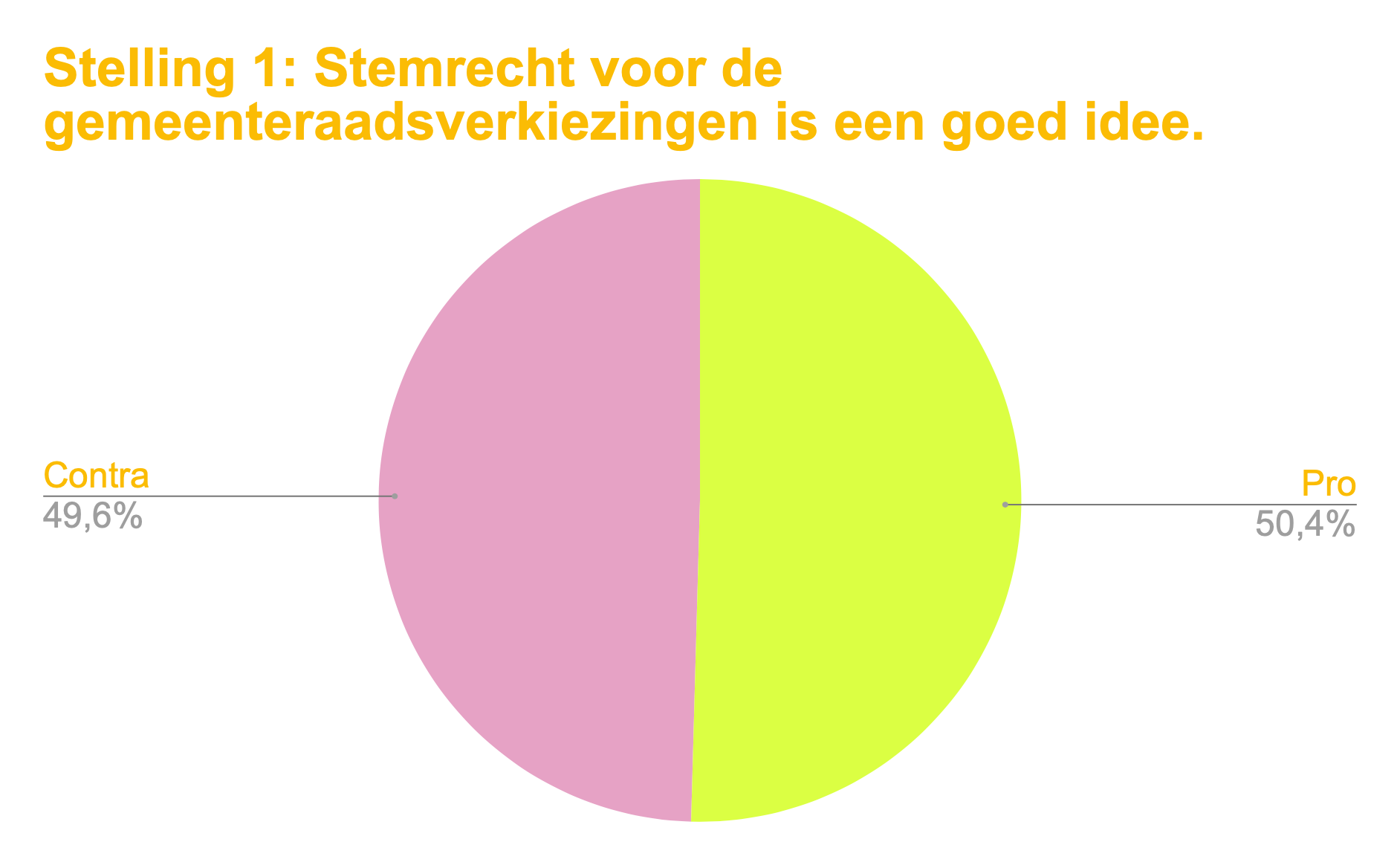 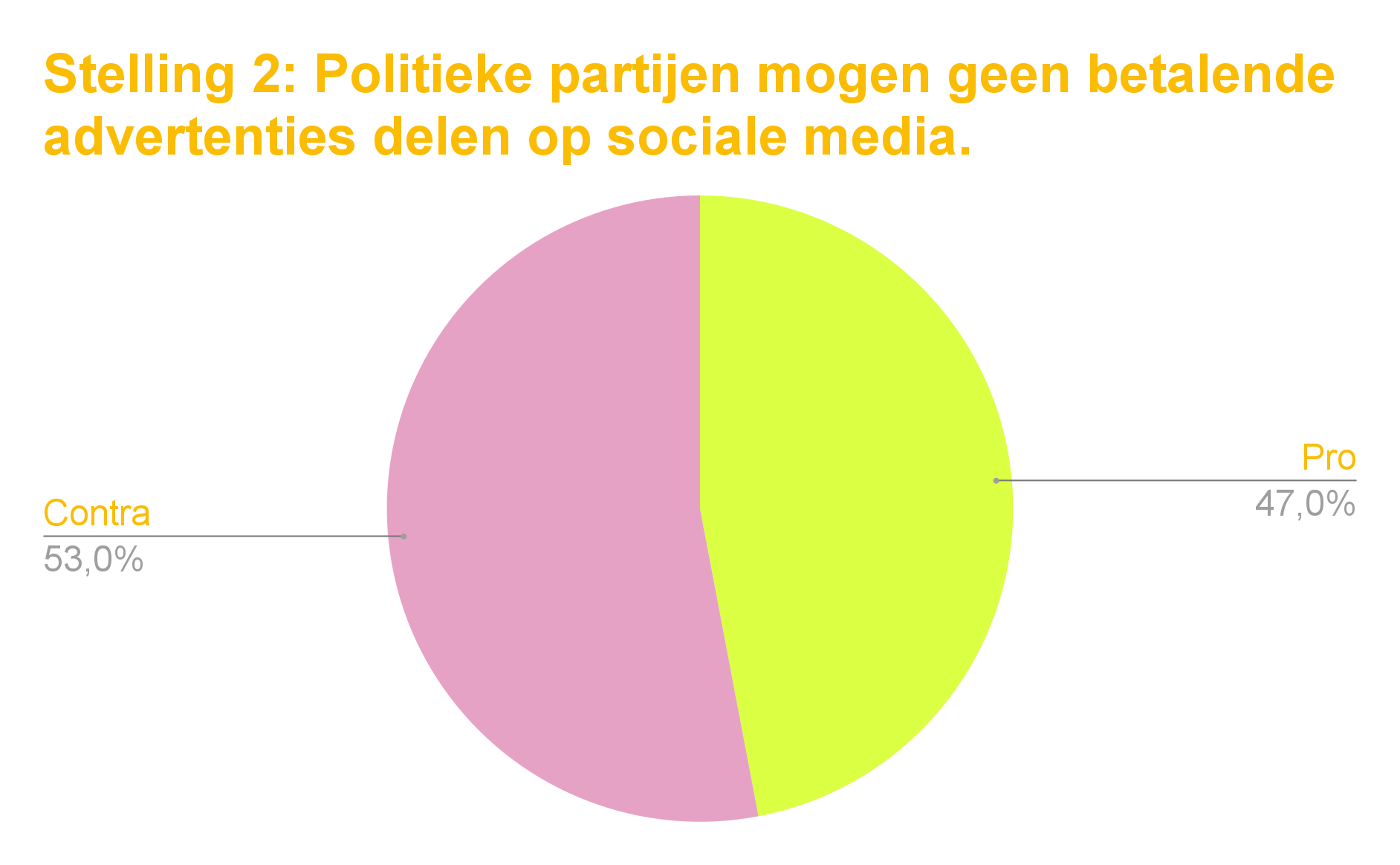 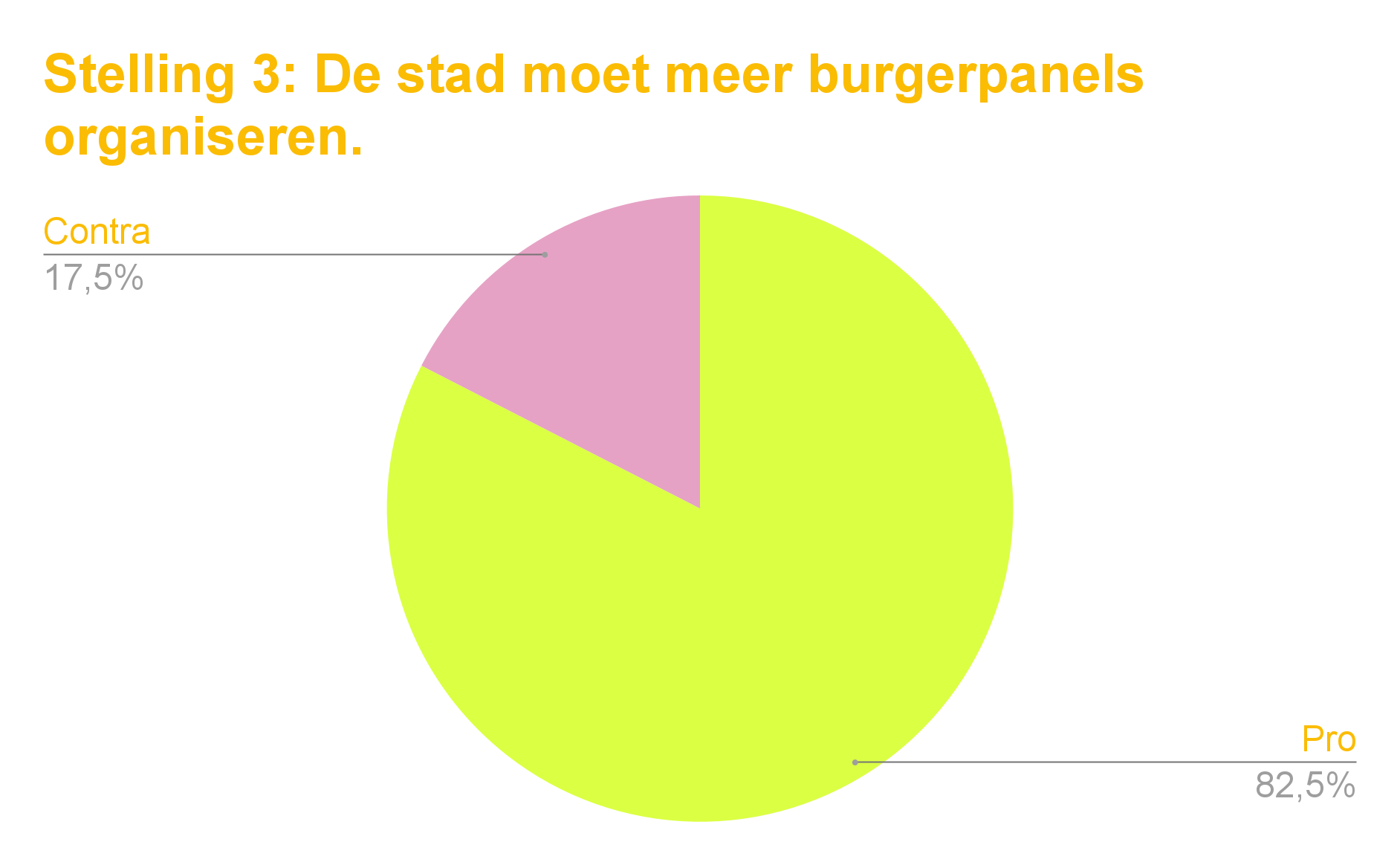 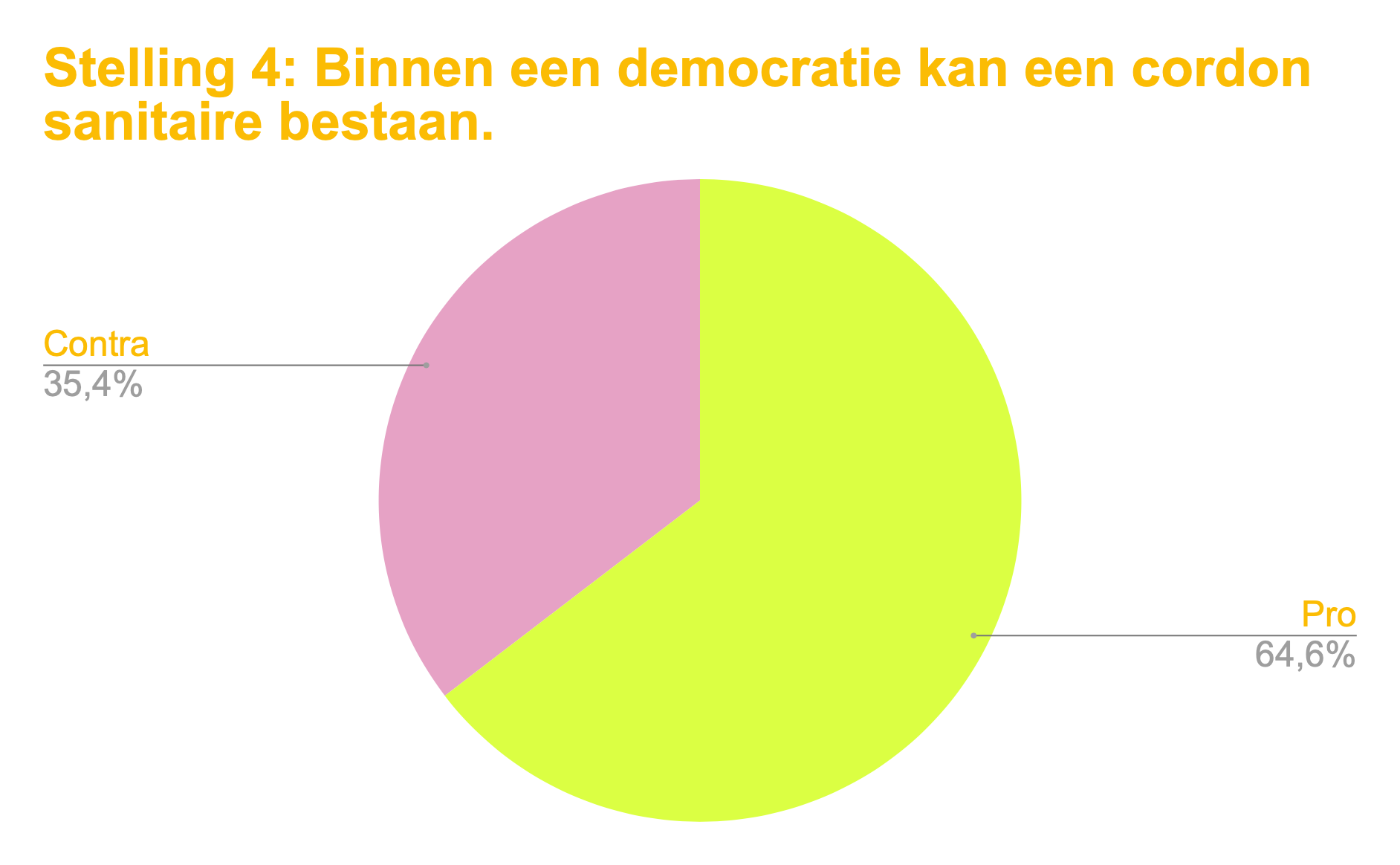 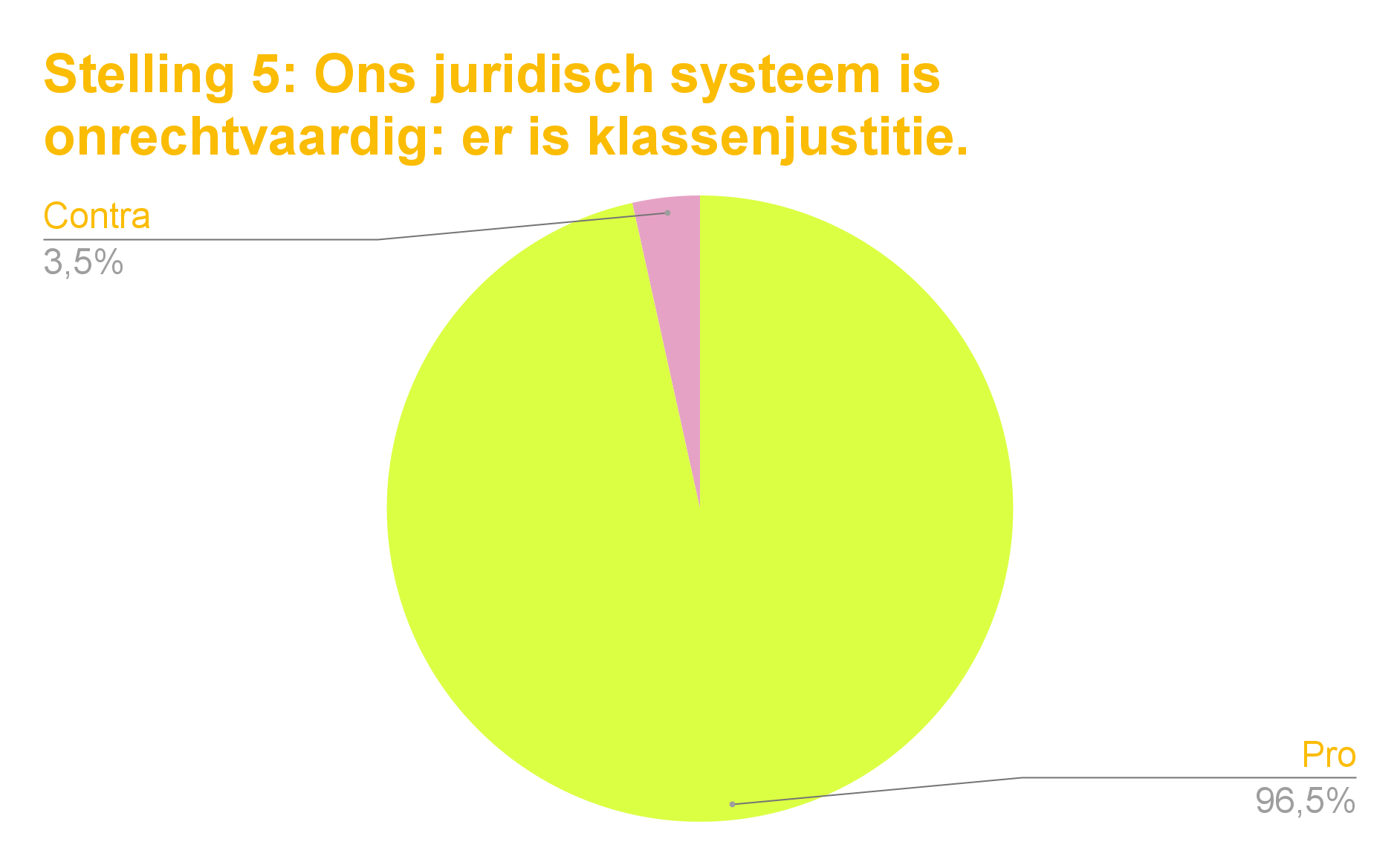 identiteit
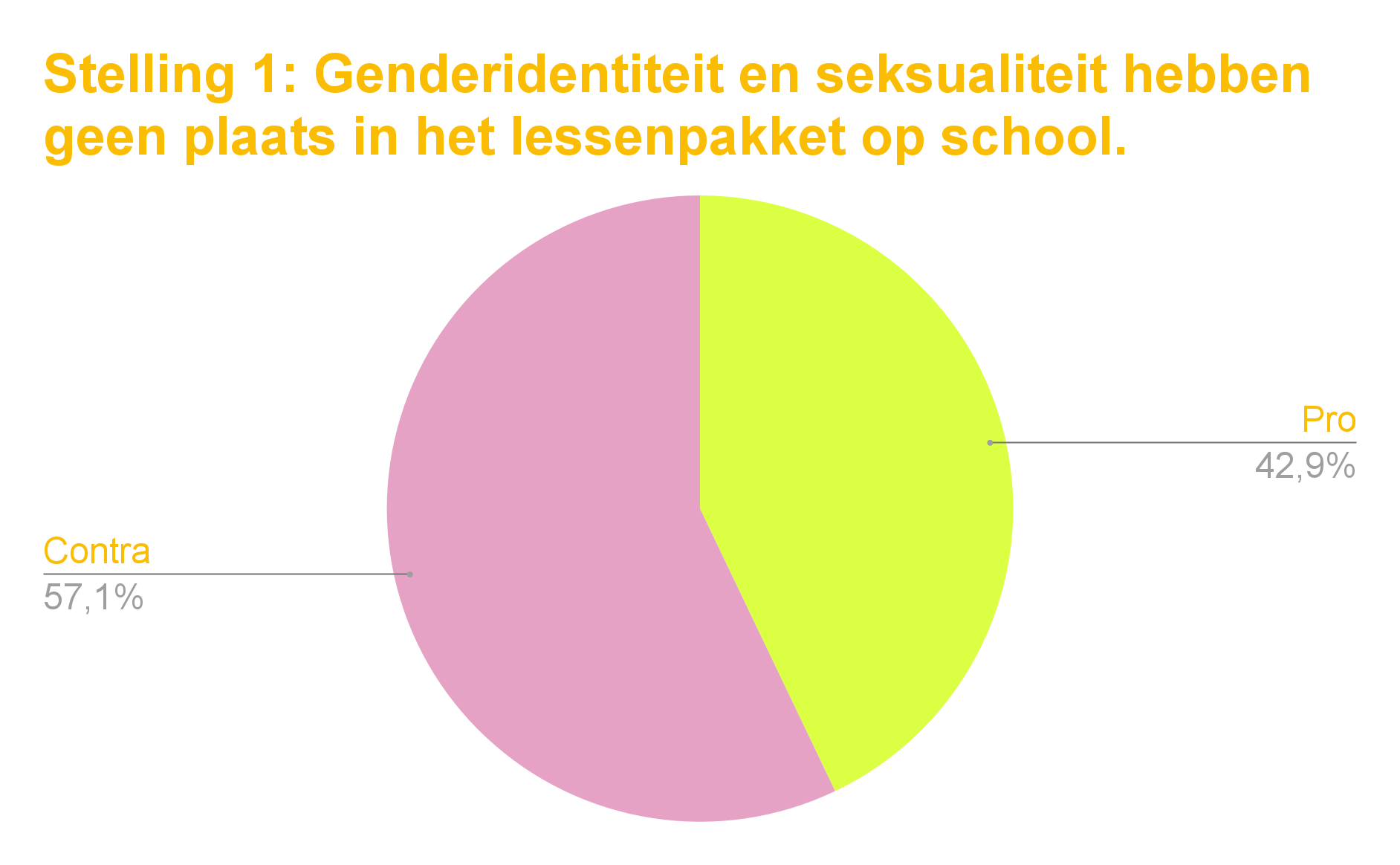 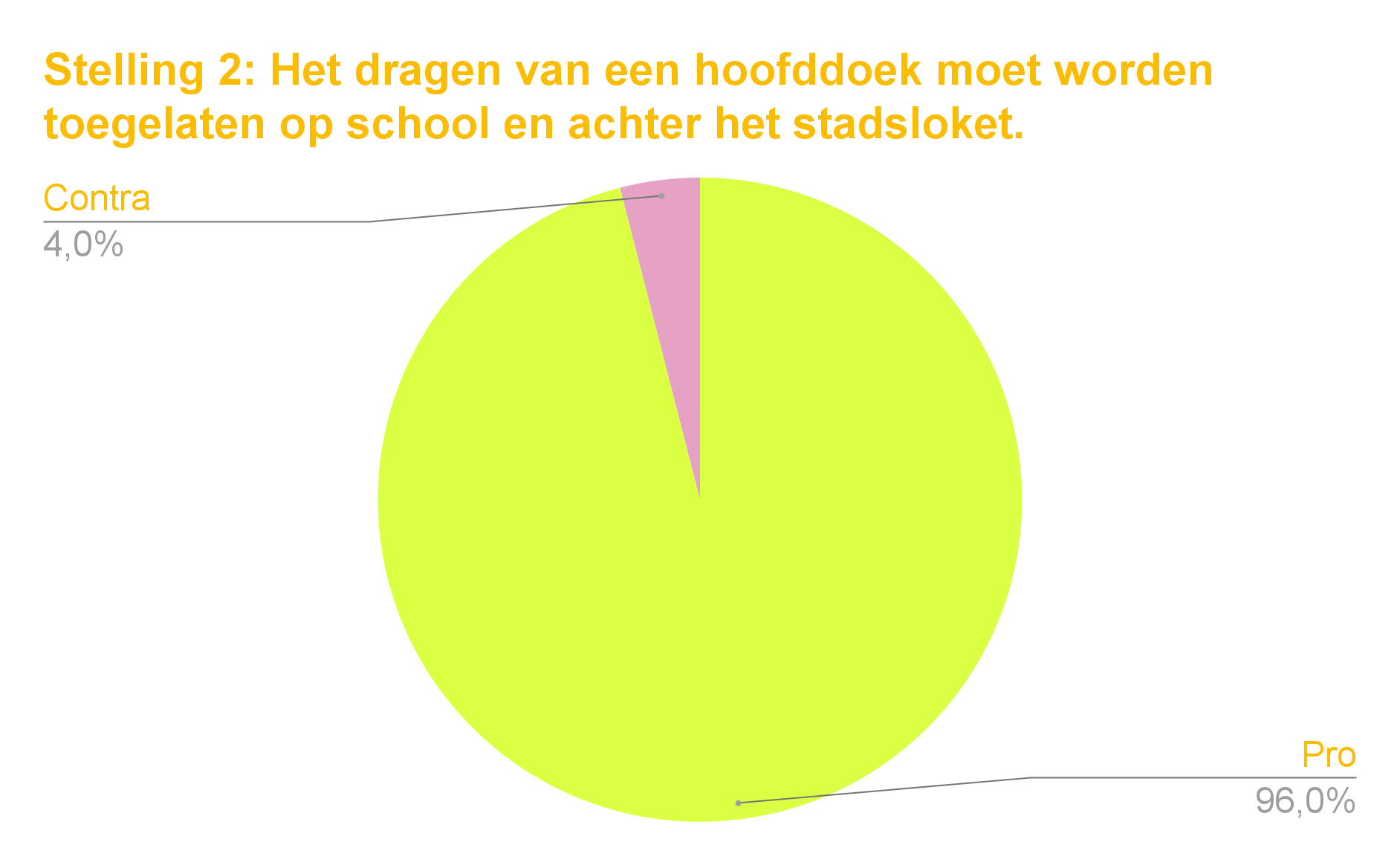 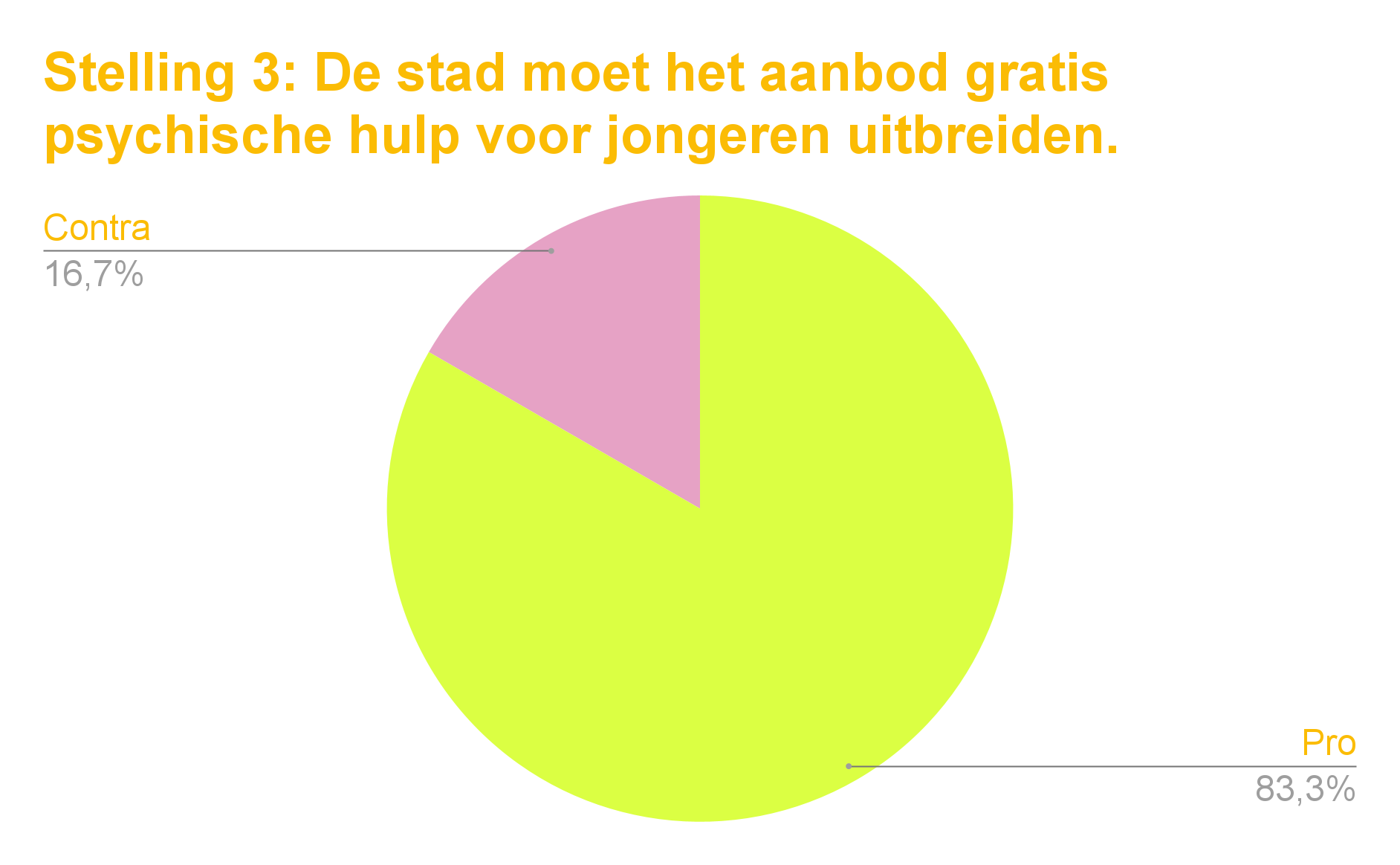 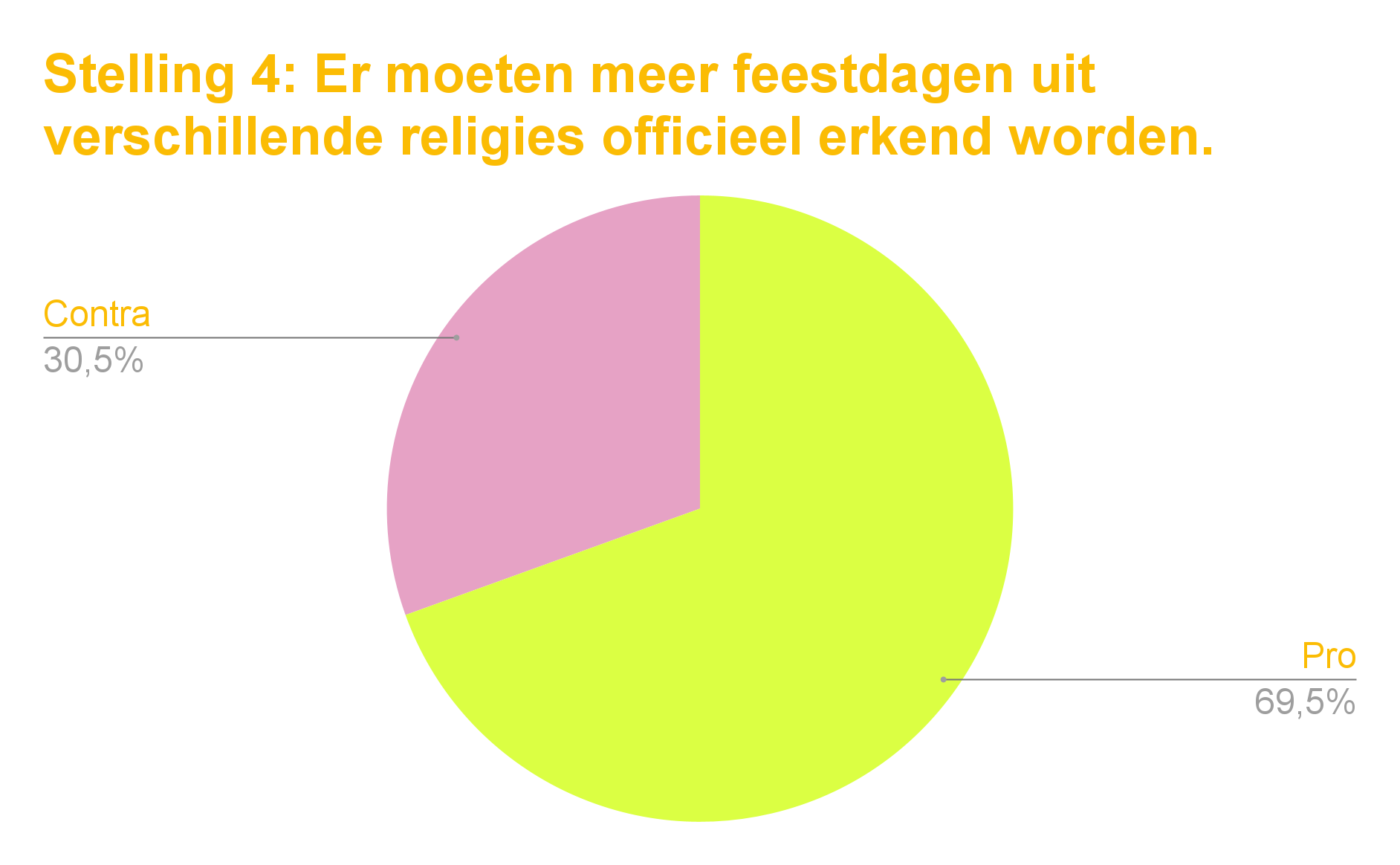 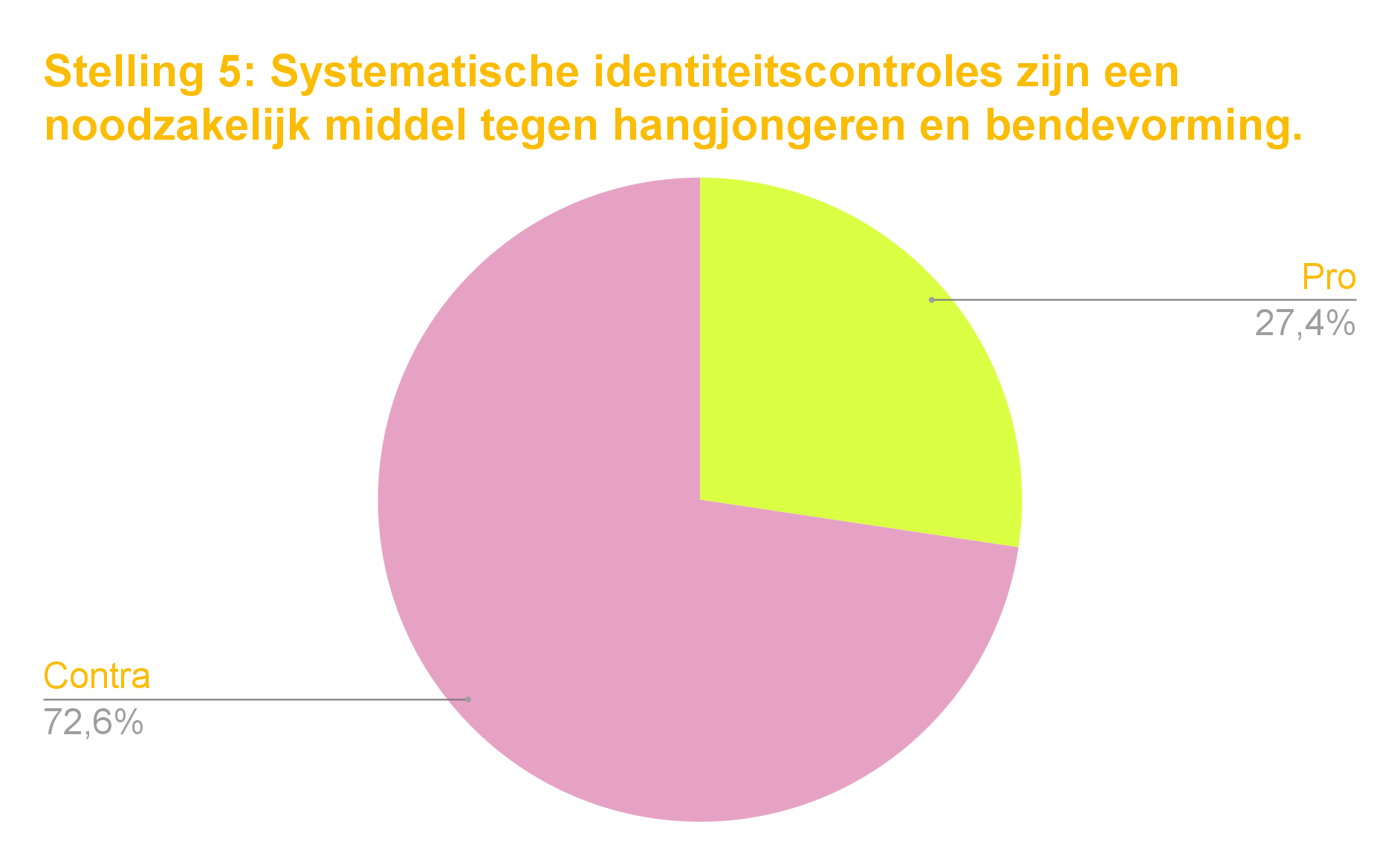 onze planeet
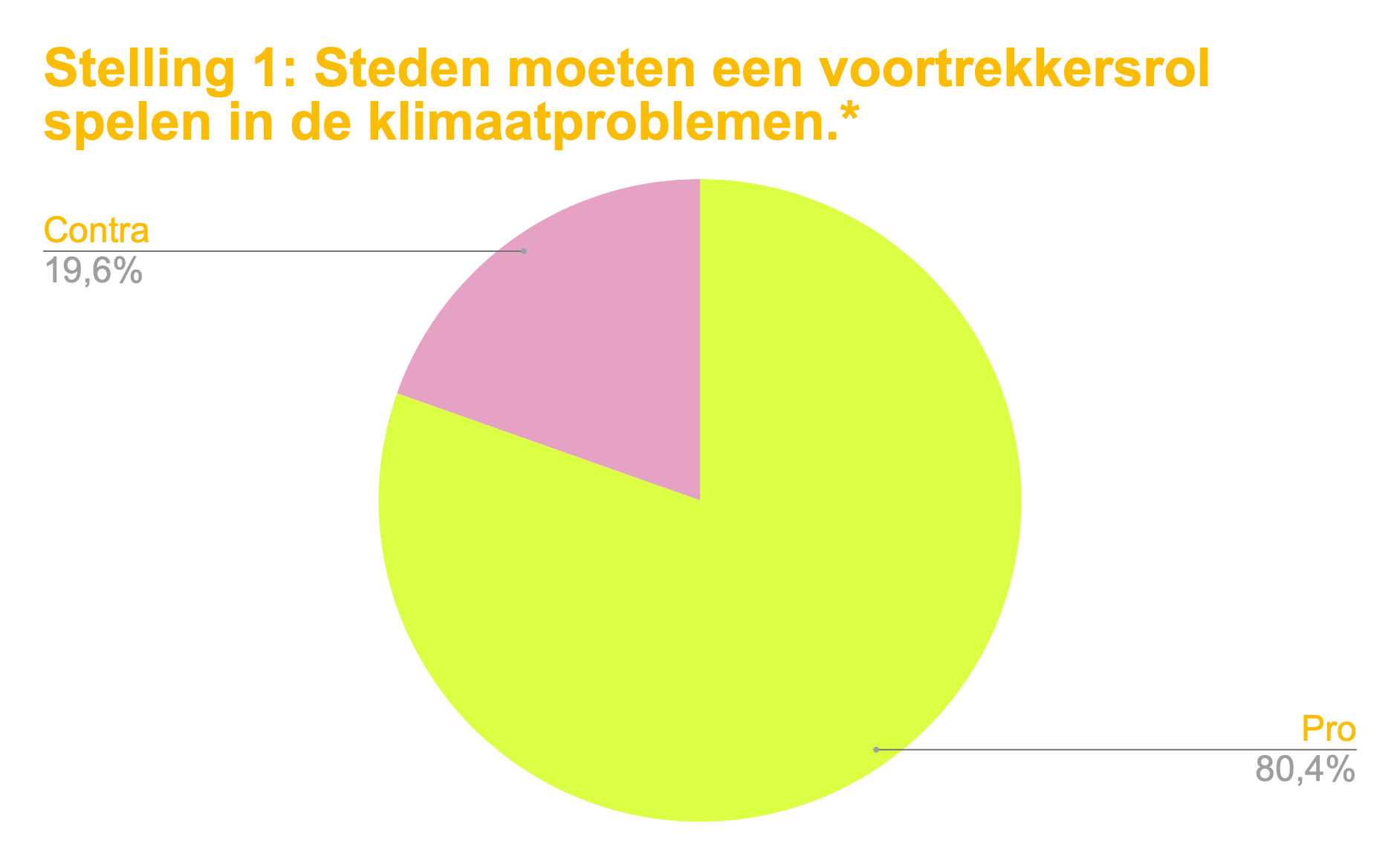 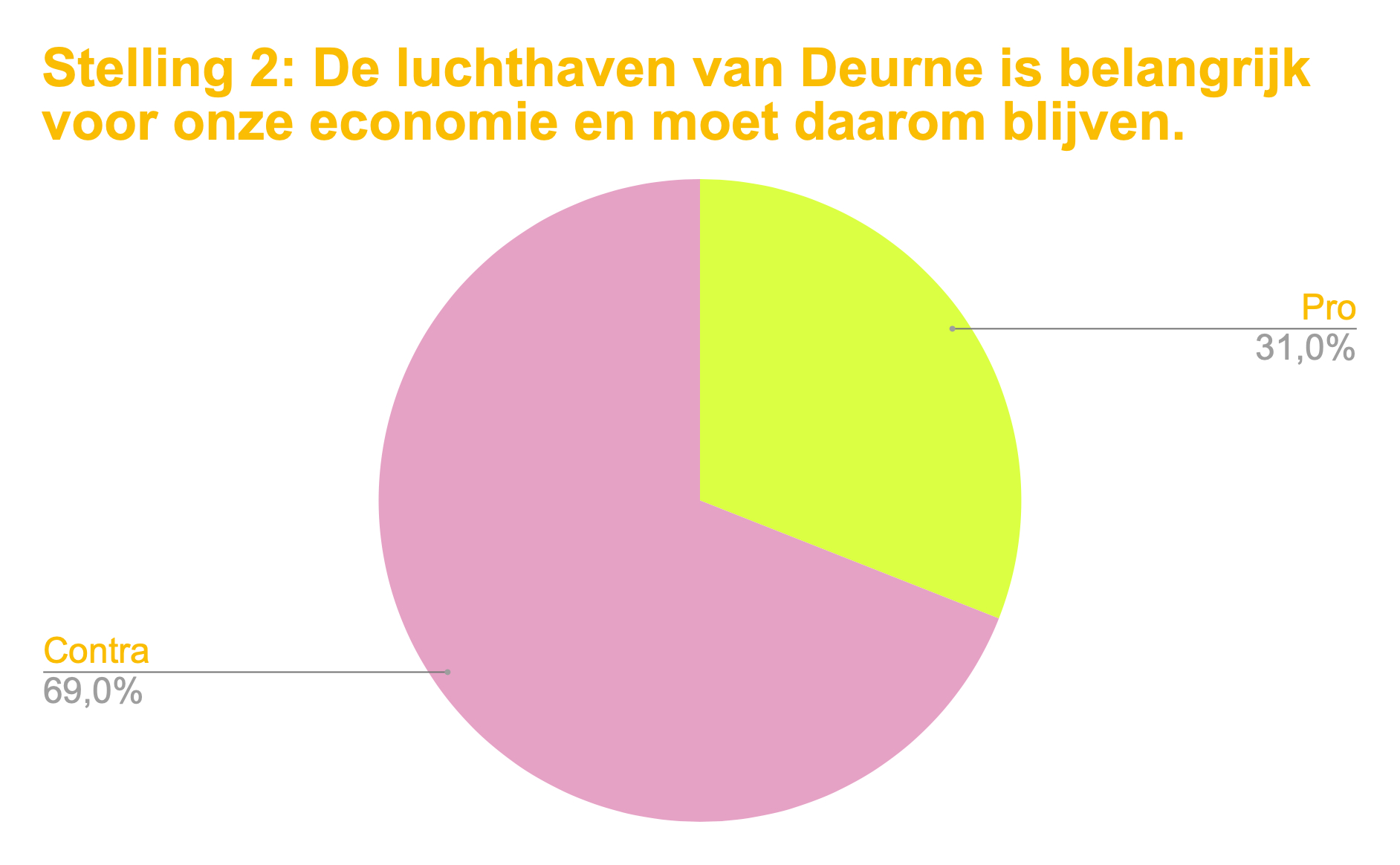 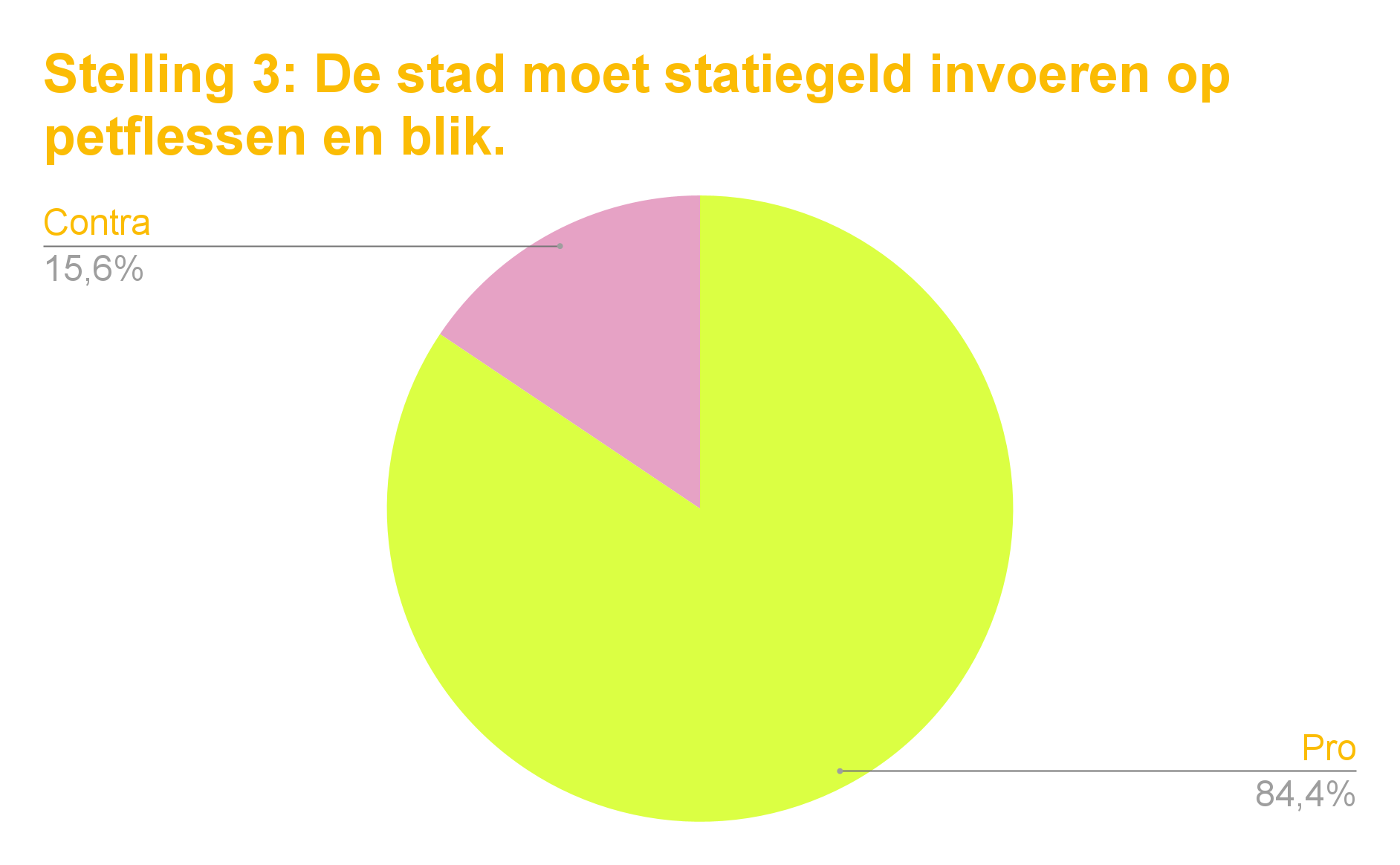 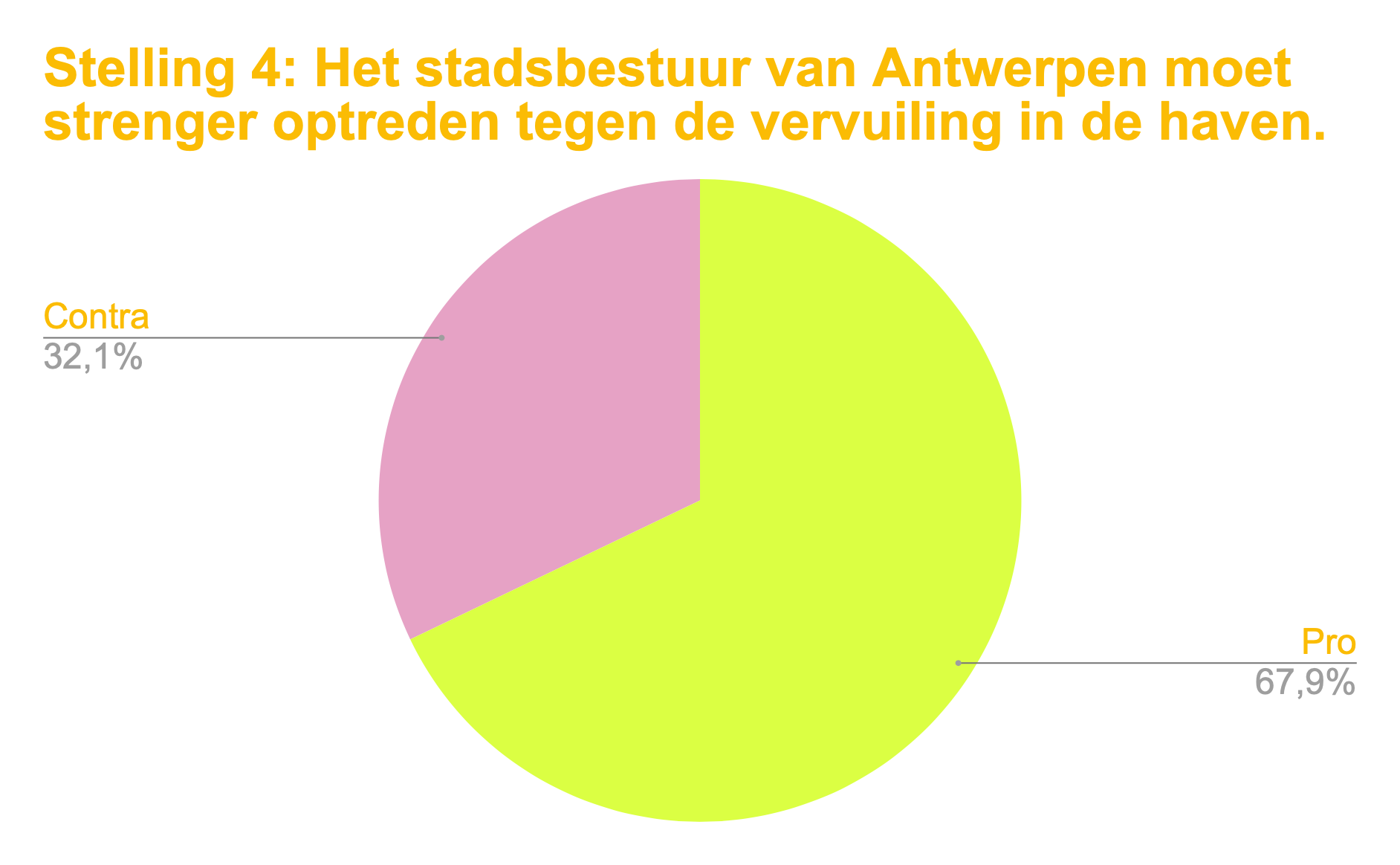 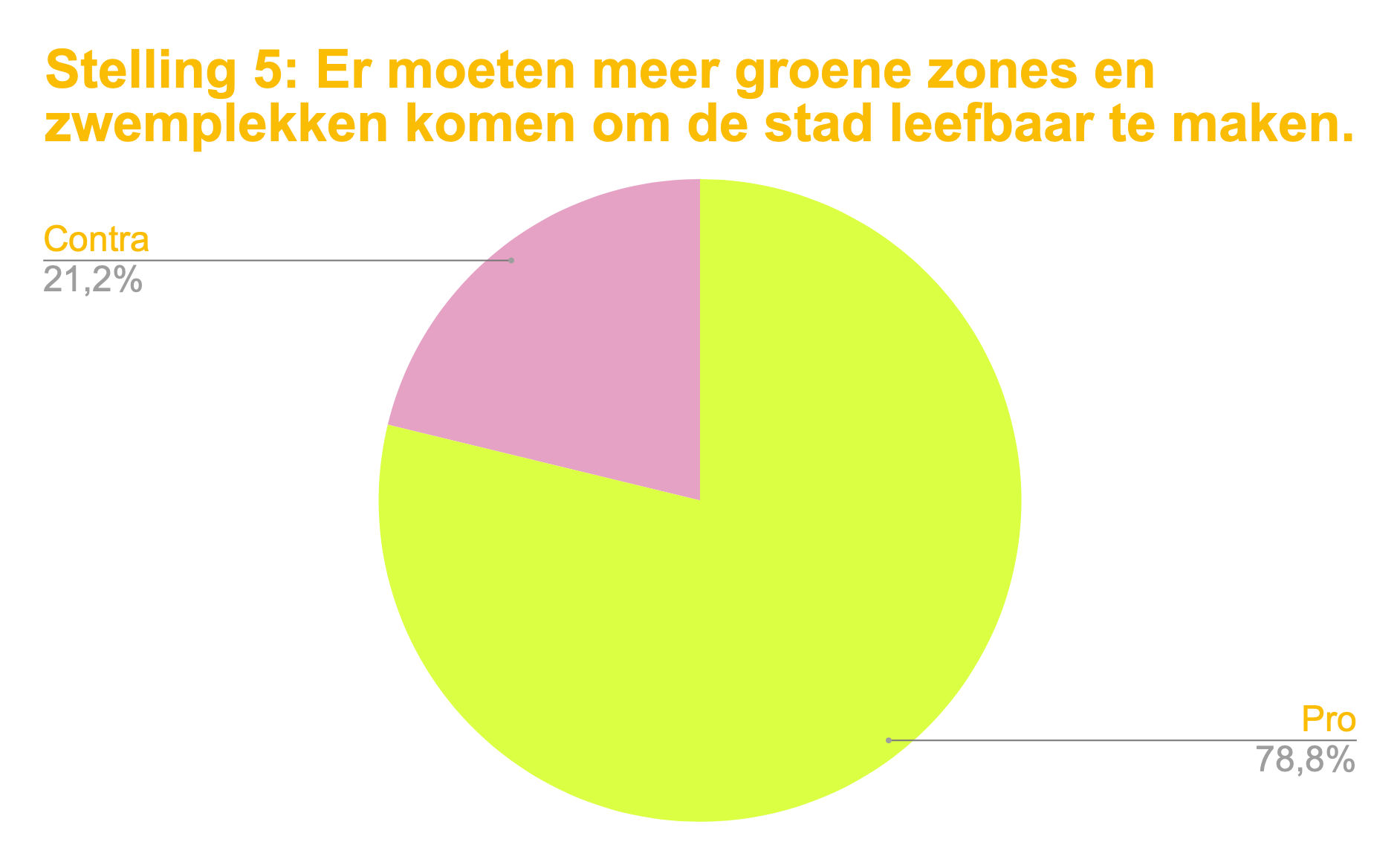 samenleven
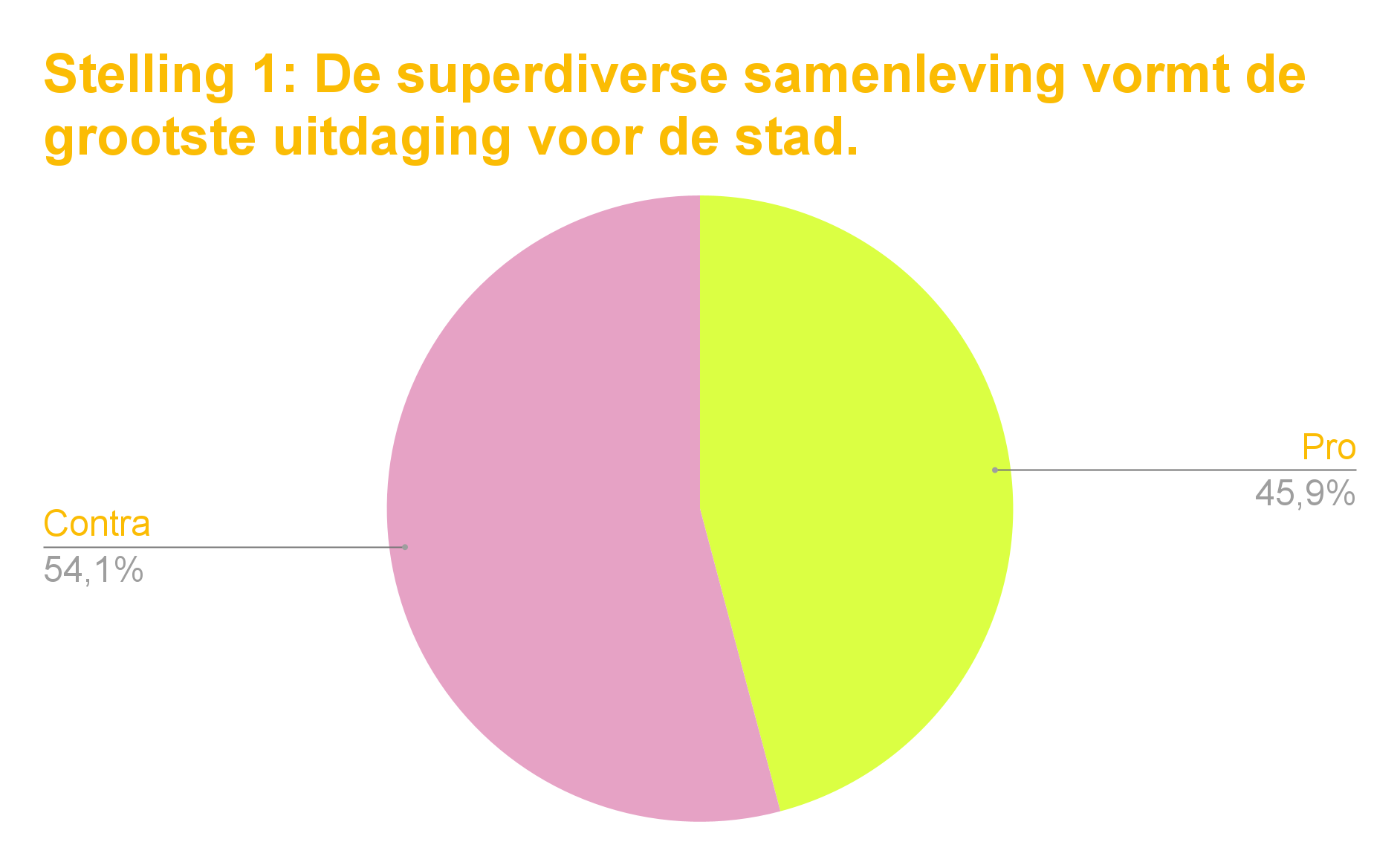 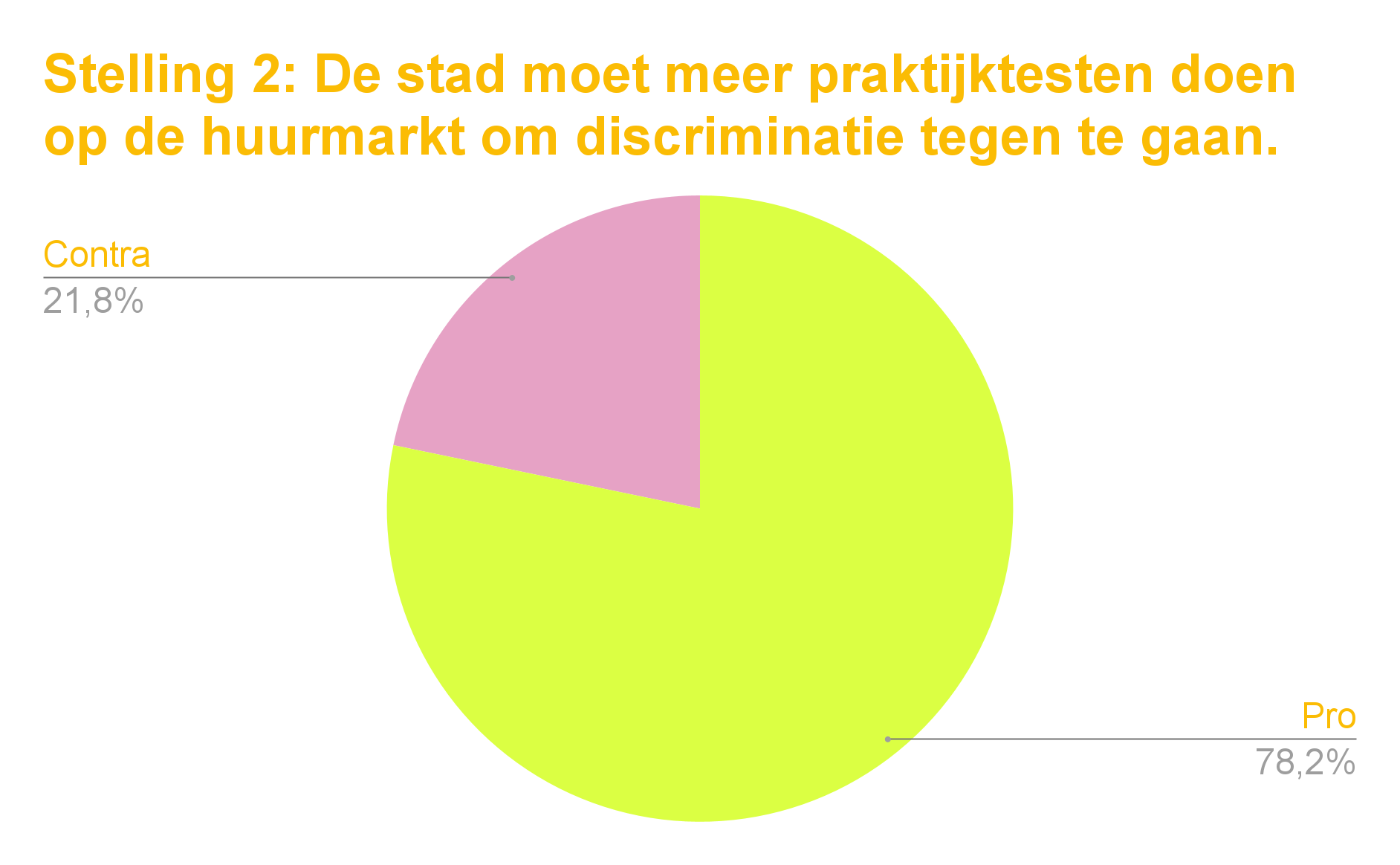 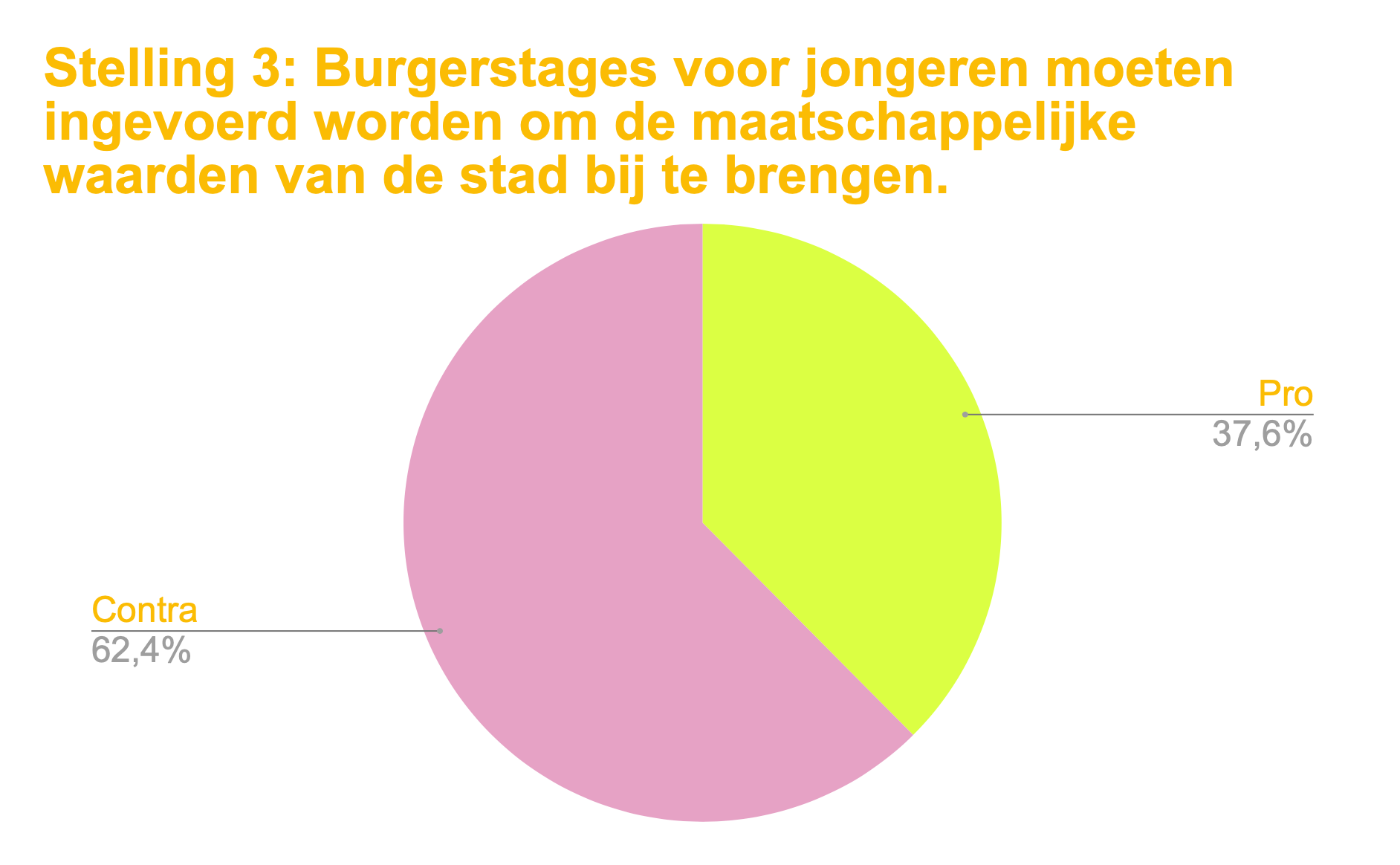 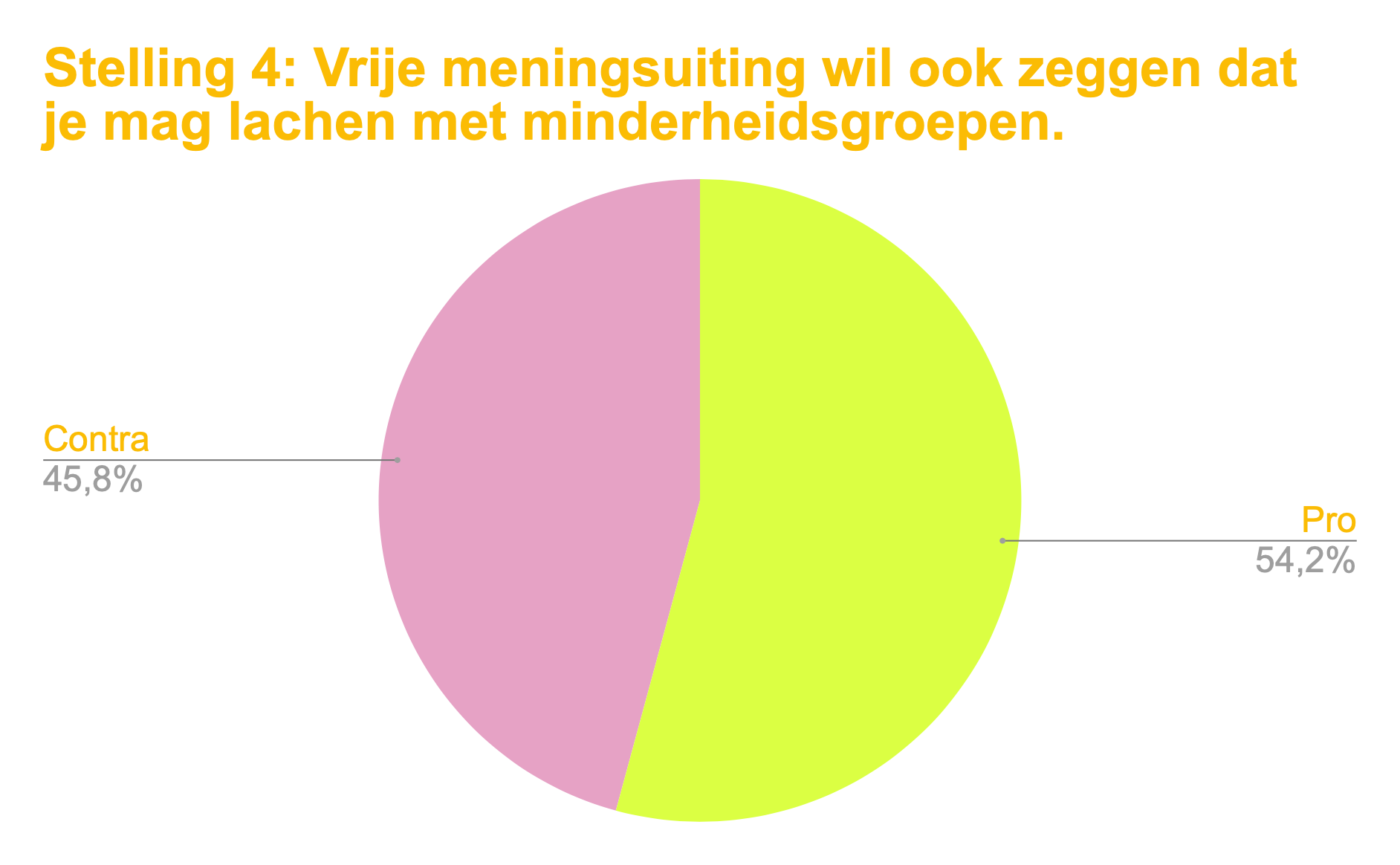 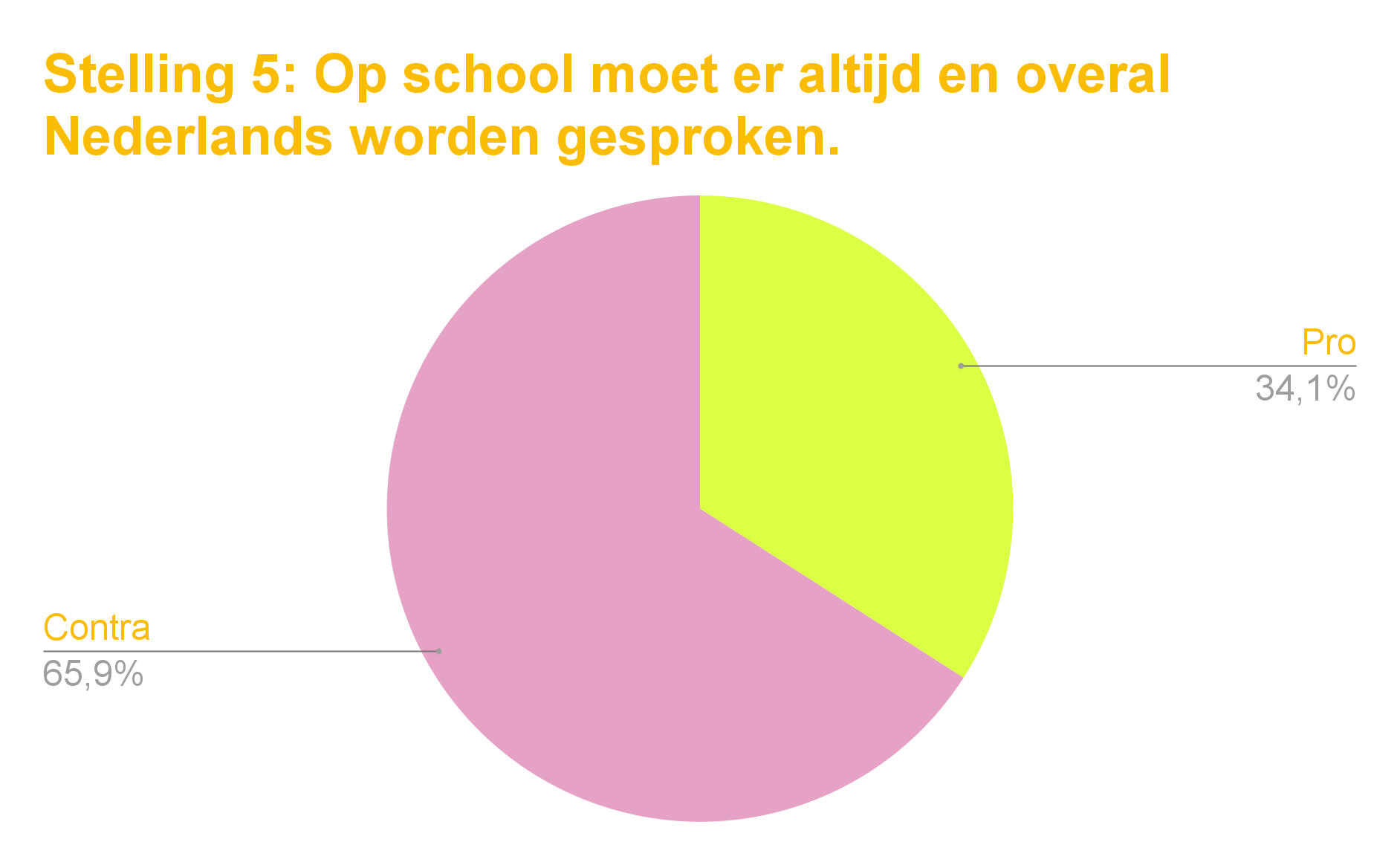 stad van de toekomst
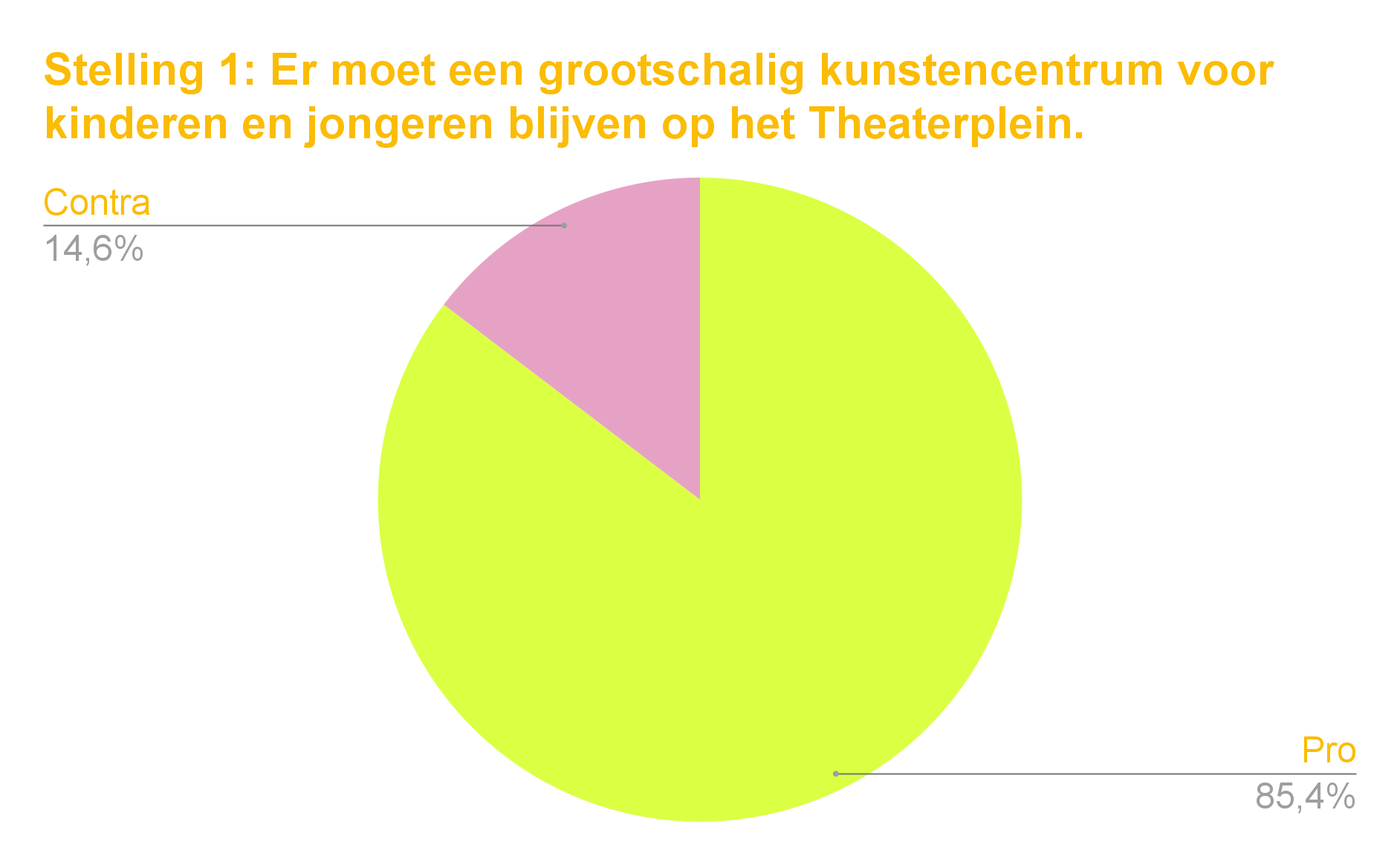 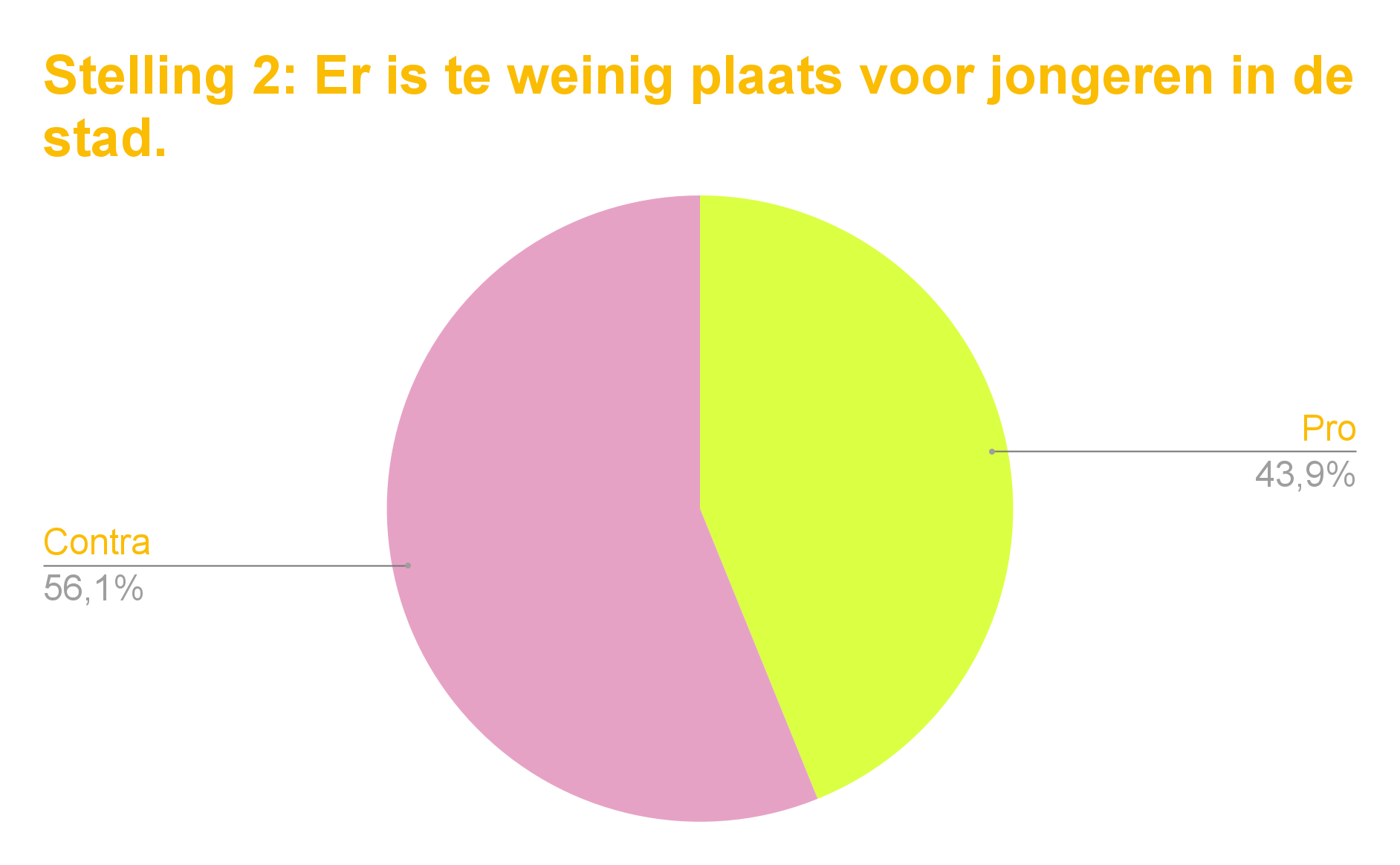 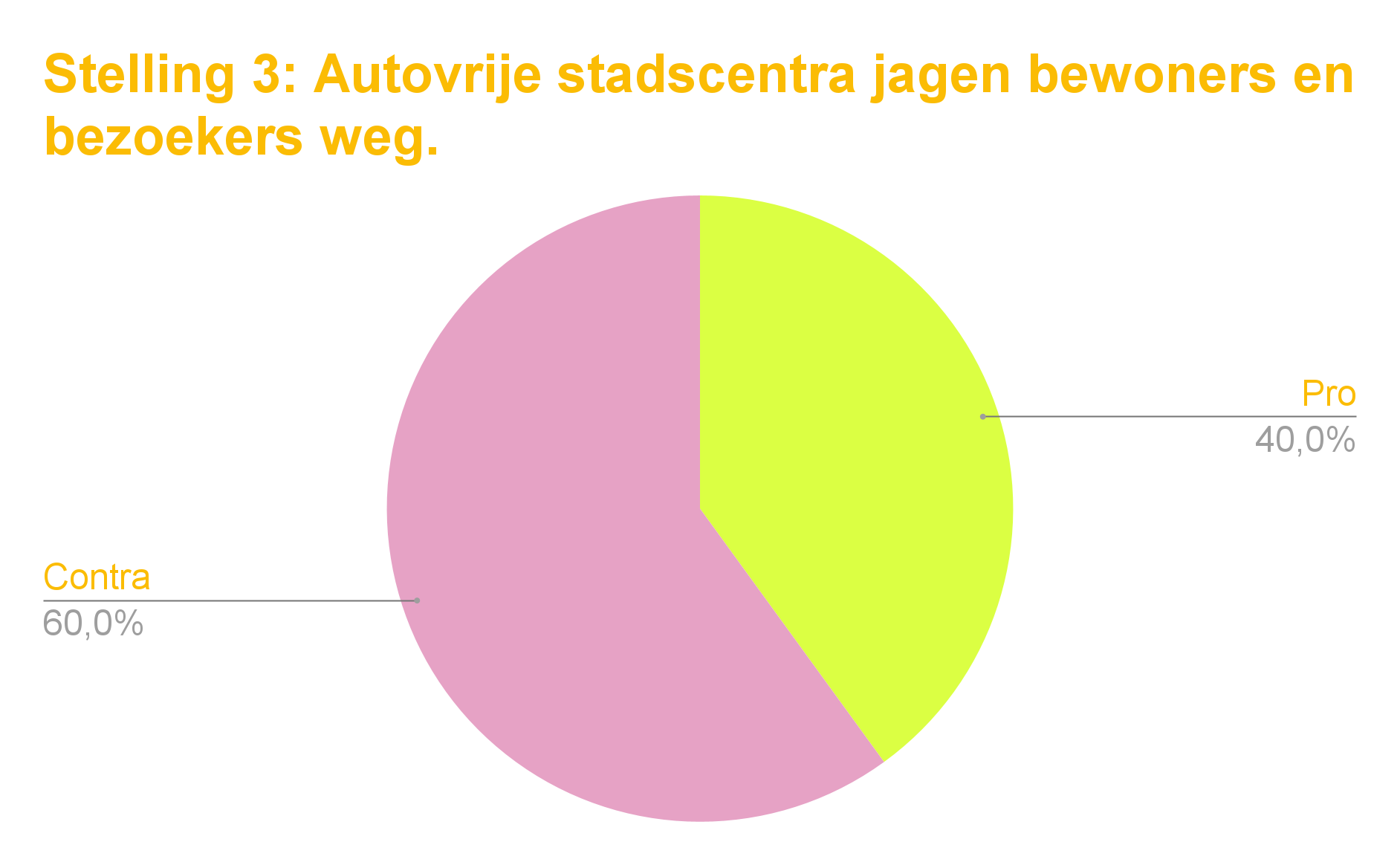 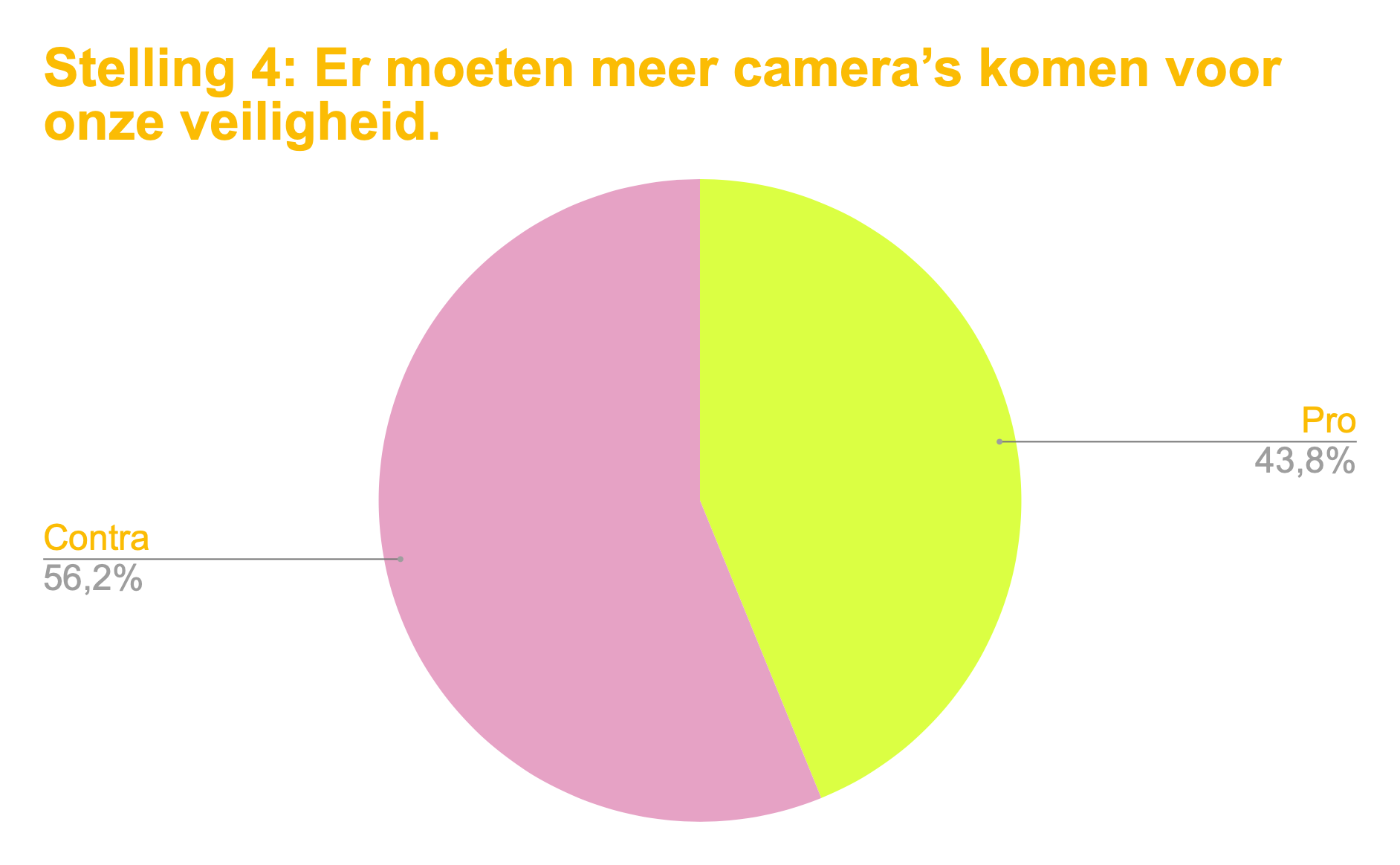 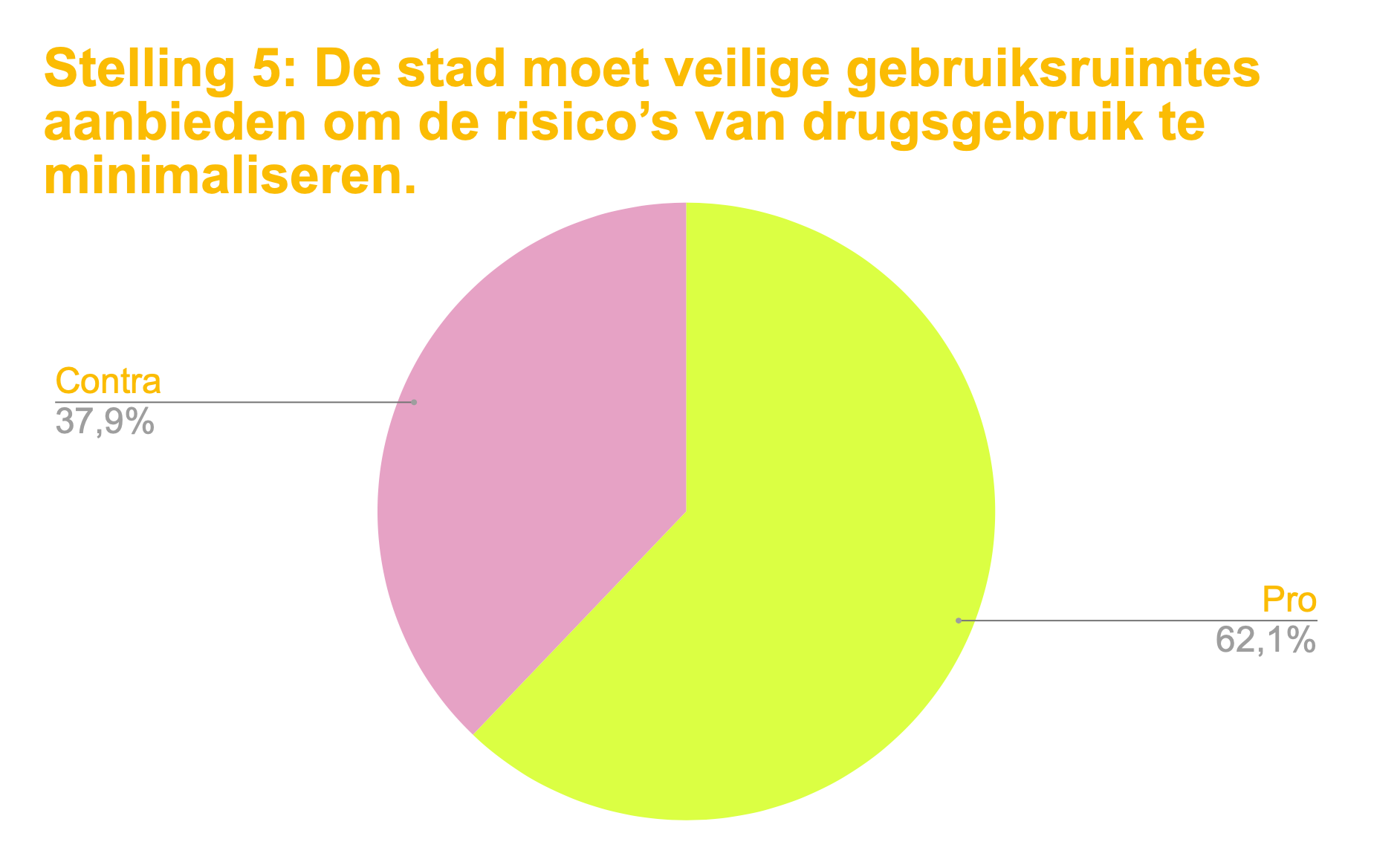 geld
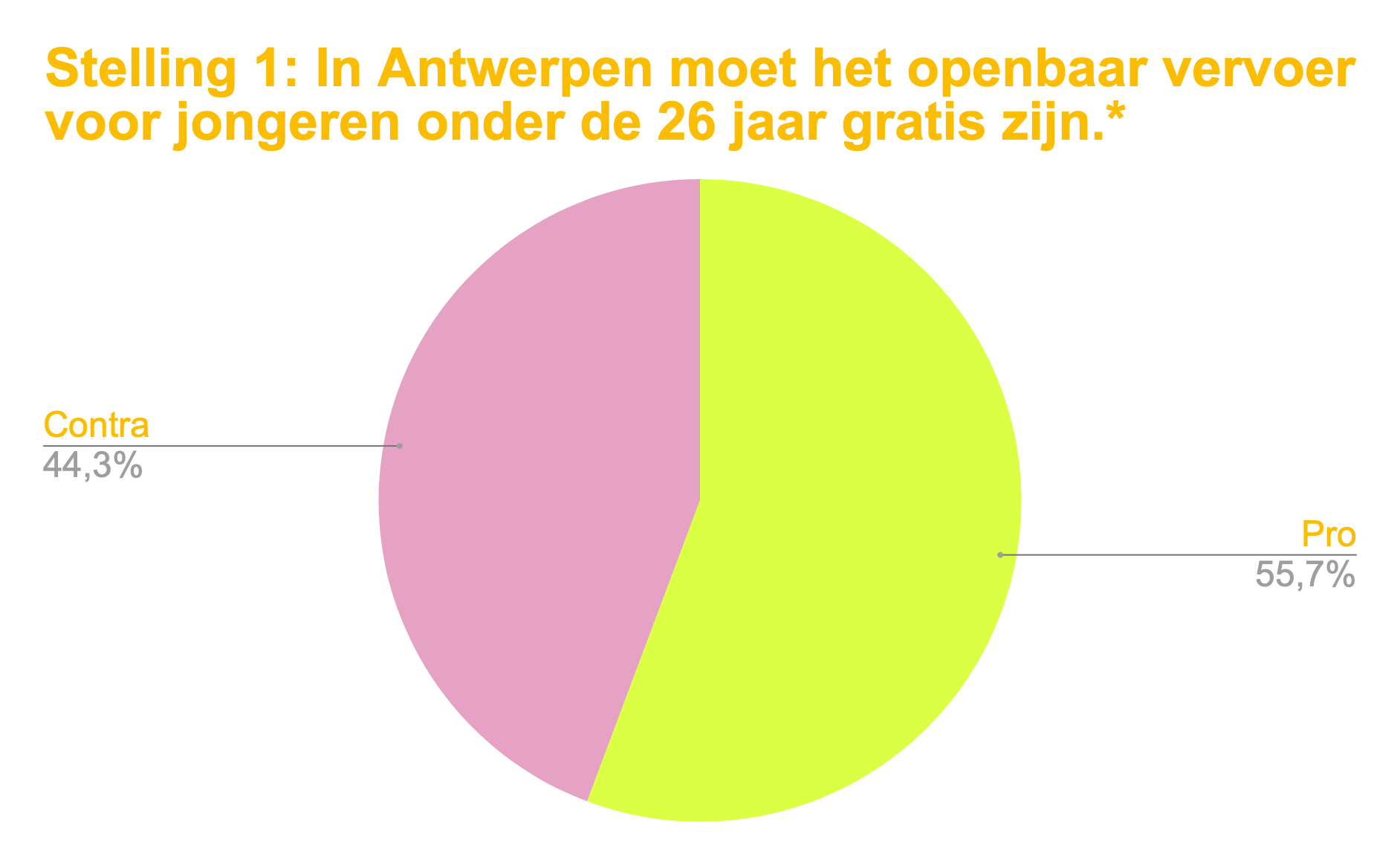 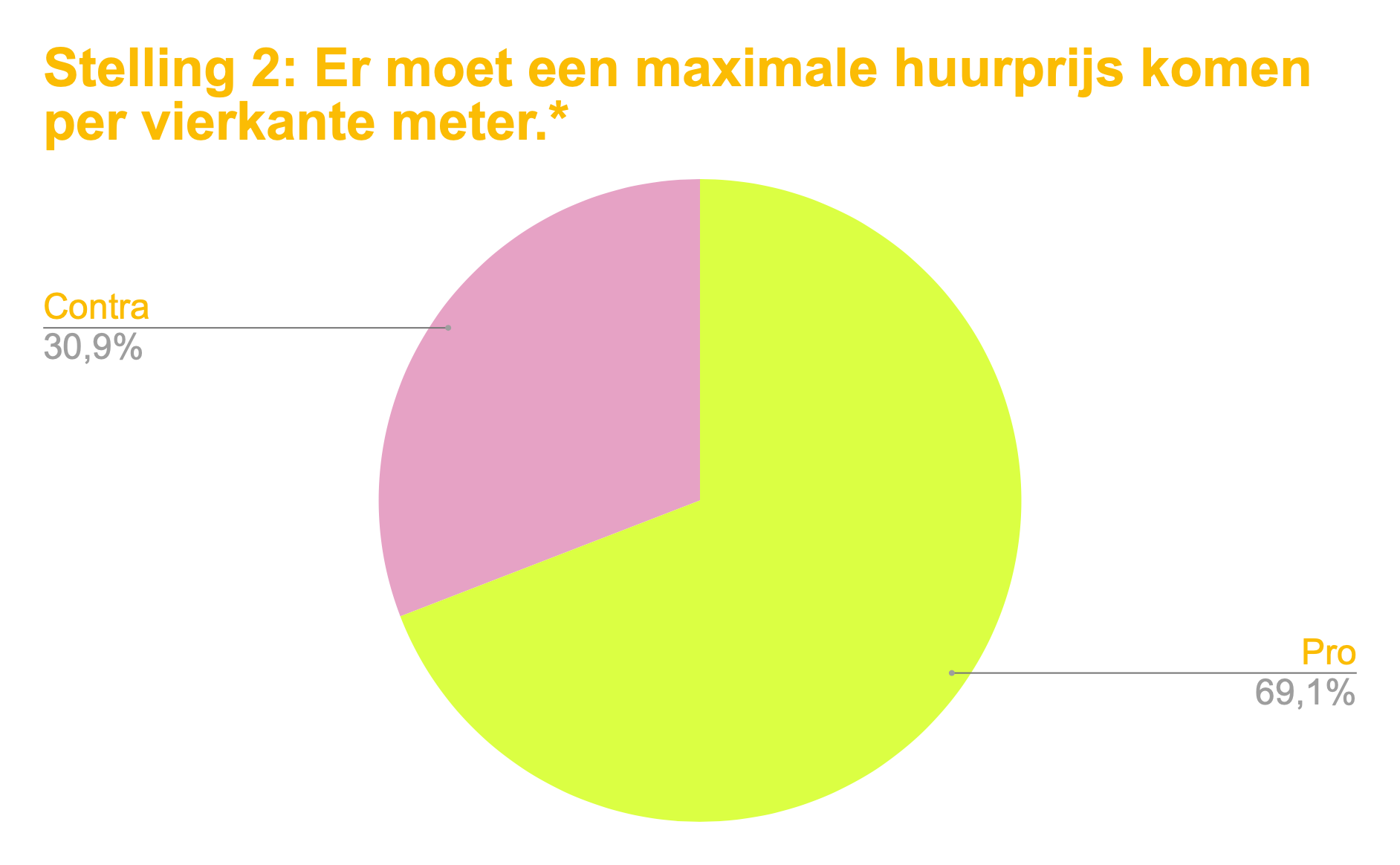 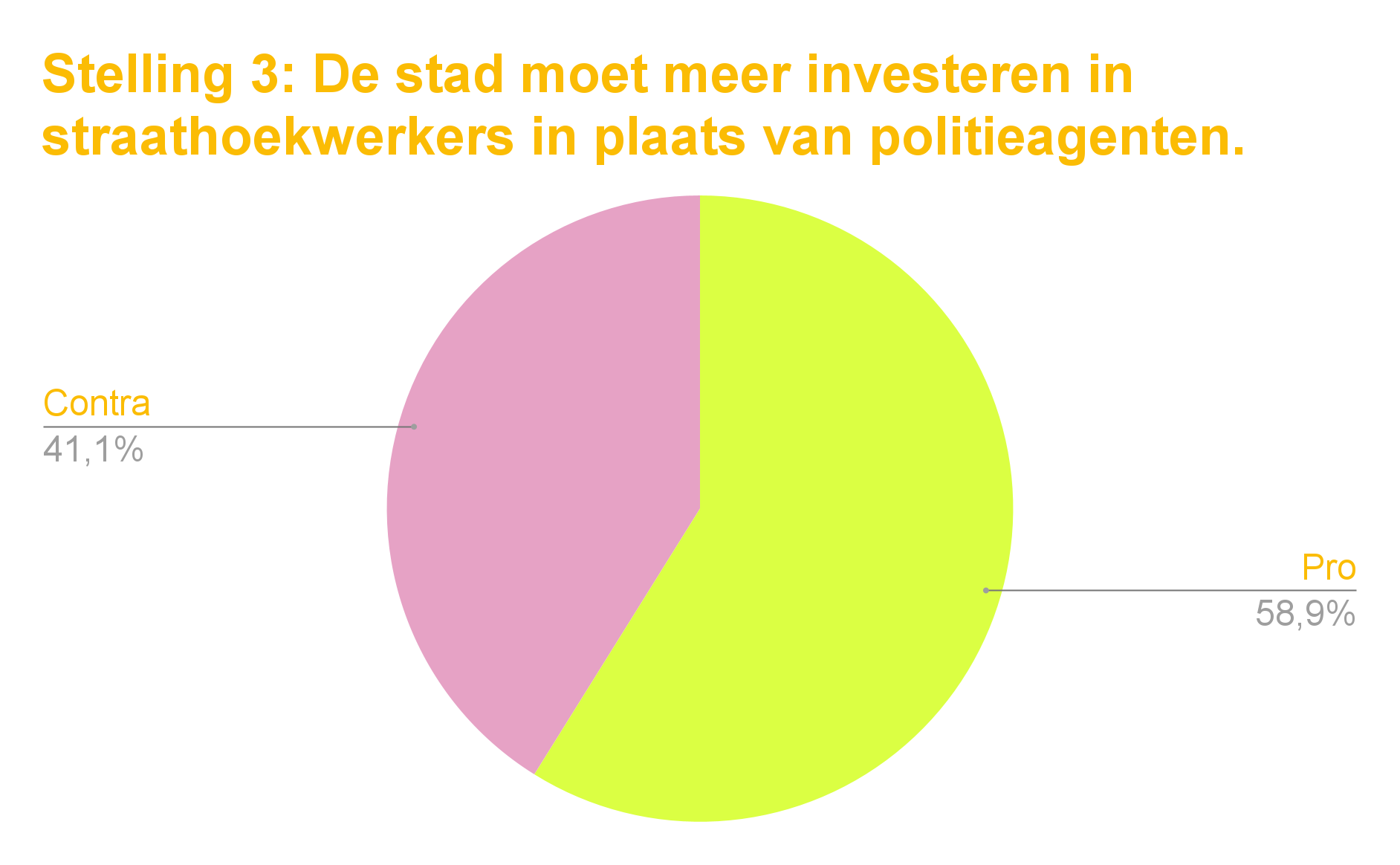 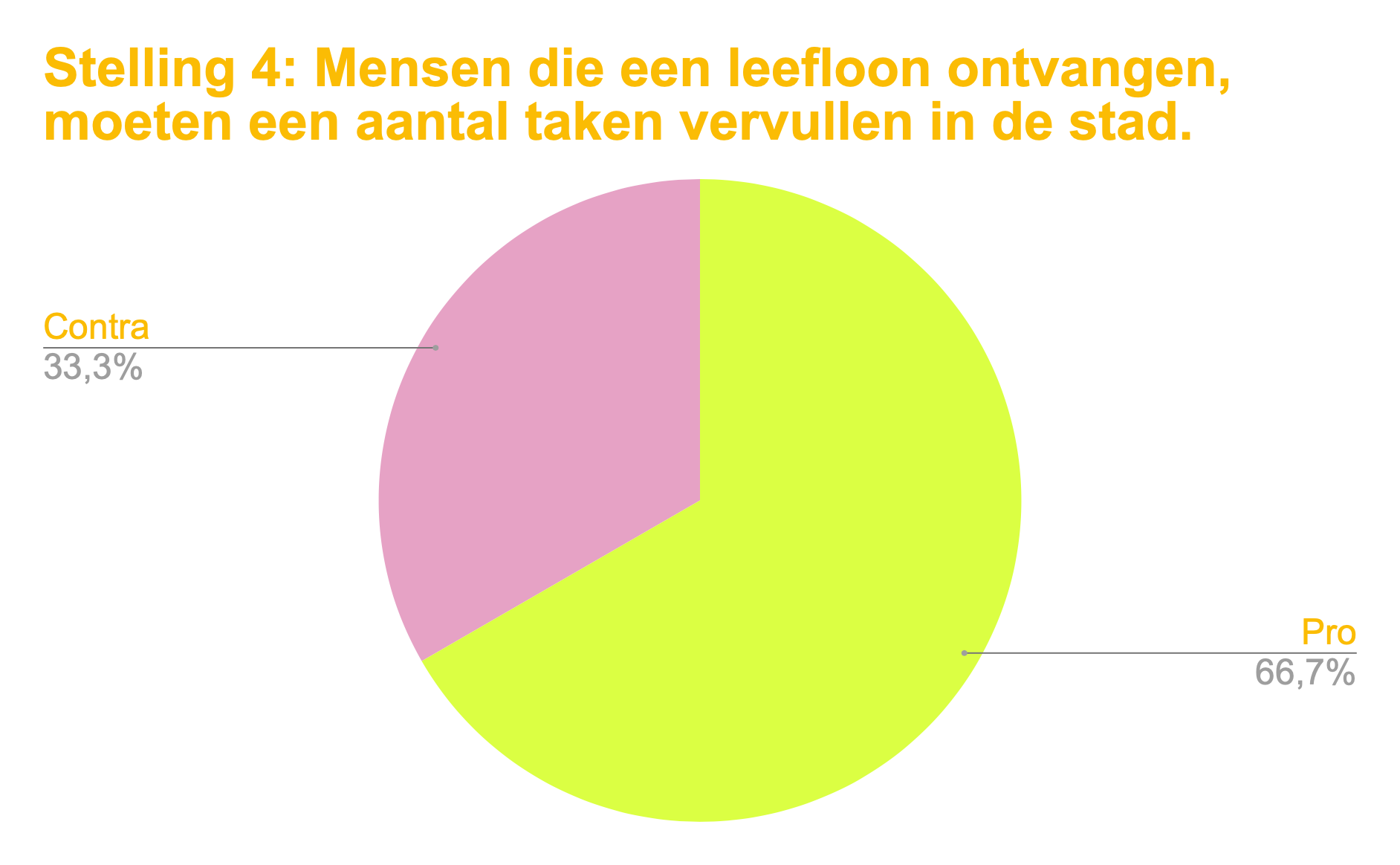 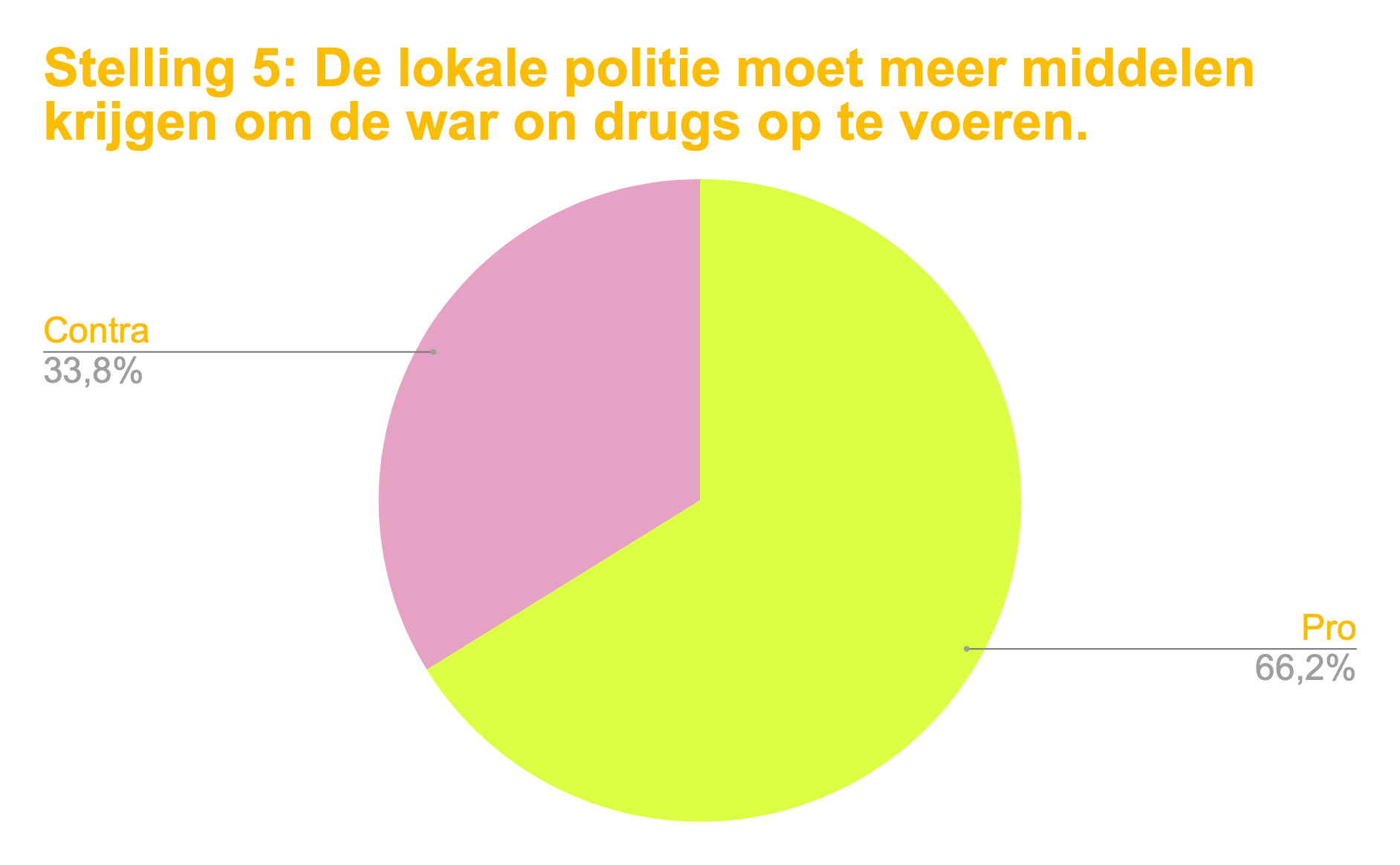